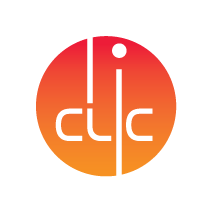 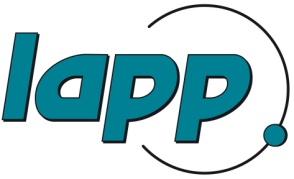 Activités du groupe CTF3 au LAPP
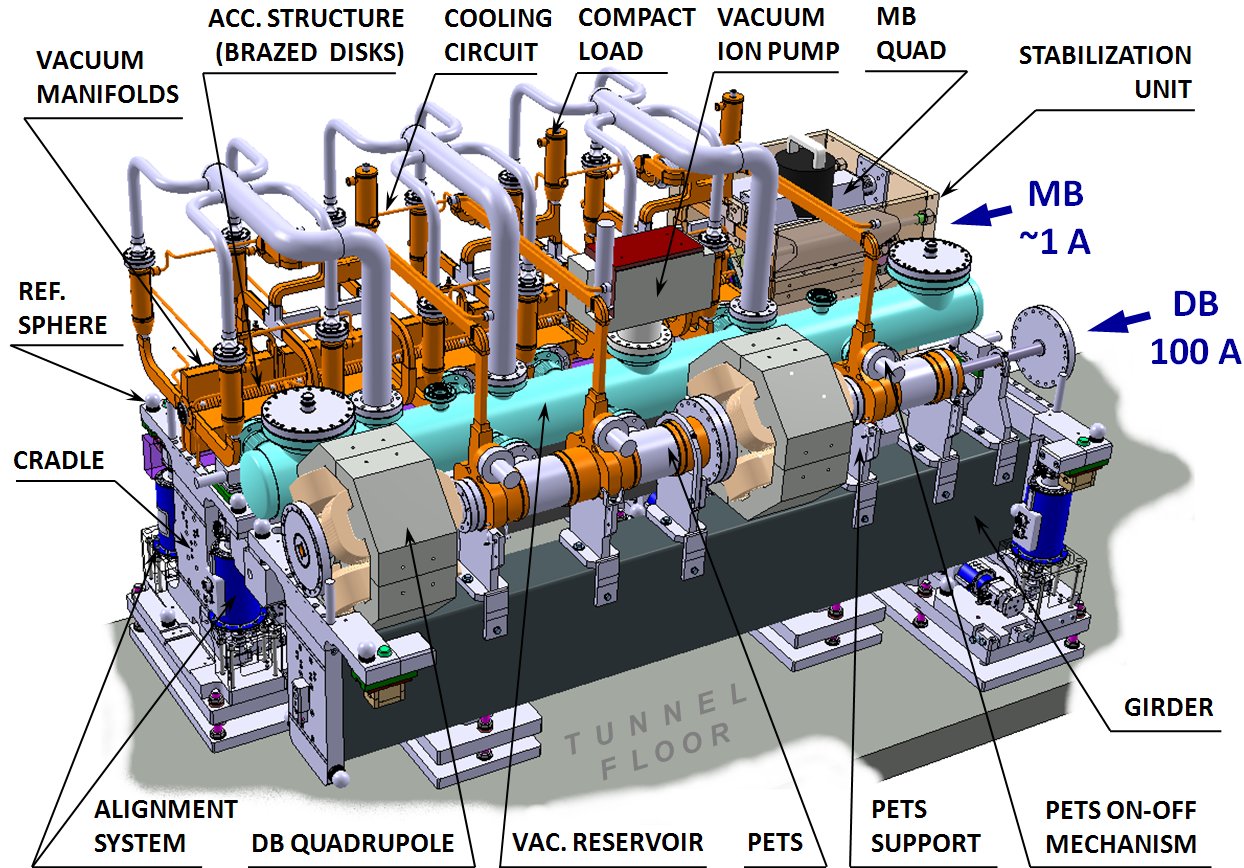 Deux axes de travail:

Châssis local d’acquisition du 
module CLIC: 
		
	Gestion locale du réseau, du châssis.
	Gestion des sous-systèmes du module:
		→ contrôle.
		→ gestion des données d’acquisition.
		gestion des horloges synchrones avec la machine.
	
Sous système BPM stripline:
		
	Un des sous-systèmes.
	Acquisition des signaux des électrodes du BMP:
		→ Pré-amplification, mise en forme.
		→ Echantillonnage synchrone avec la machine.
		→ Traitement des signaux, soft de reconstruction du faisceau.
Sébastien VILALTE 
25/09/2013
1
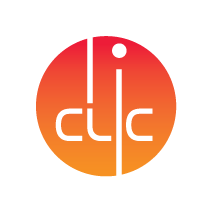 PC
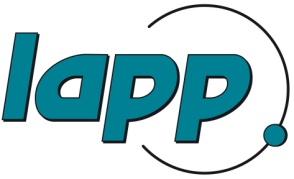 Acquisitions faisceau CTF3 en 2013
PCIe
Power supplies
Chaine d’acquisition « tout LAPP ».
Installation fin janvier  2013.
Électronique protégée (blindage).
Non connectée au framework. 
Démonstration de l’acquisition synchrone et déterministe.
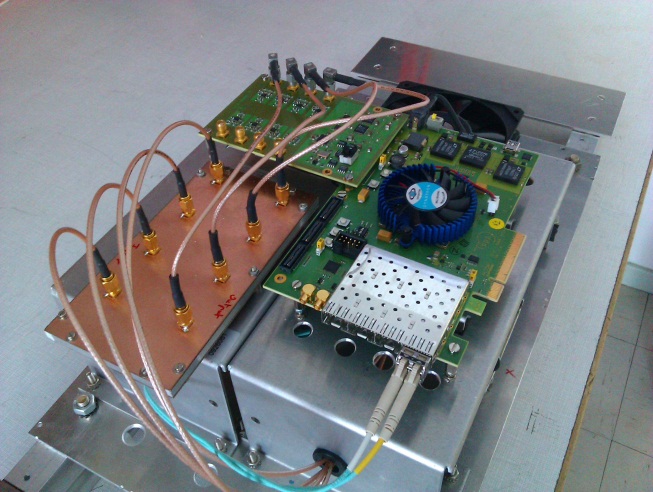 4
4
BPM
ADC mezzanine
PCIe
Filters
Clock 96MHz
trigger
AC line switch/circuit breaker
GALLERY
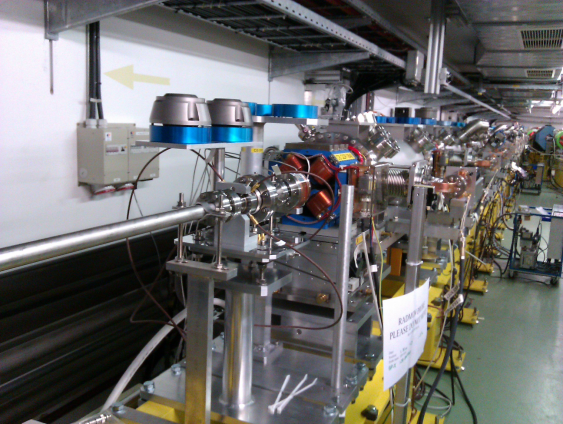 ACCELERATOR
fiber
AC line
Shielding
Sébastien VILALTE 
25/09/2013
2
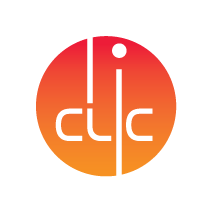 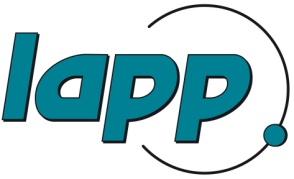 Acquisitions faisceau CTF3 en 2013
Premier faisceau le 28/03/2013:
Visualisation du faisceau et reconstruction par déconvolution.
Acquisition synchrone et choix du trigger synchrone ou automatique.
Très bons résultats.
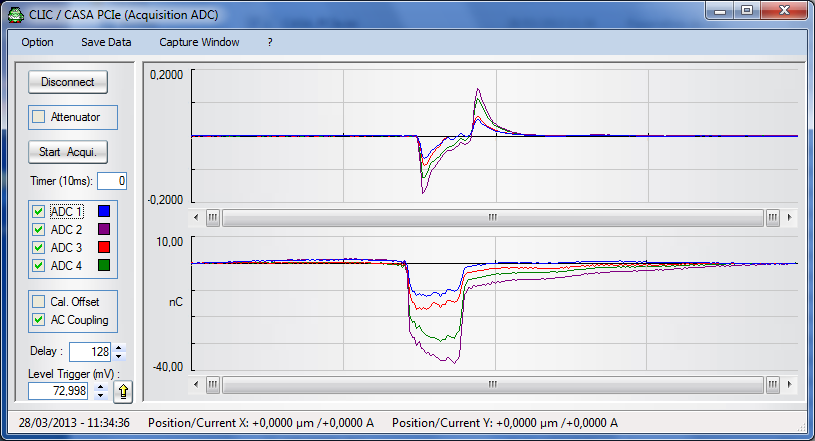 Sébastien VILALTE 
25/09/2013
3
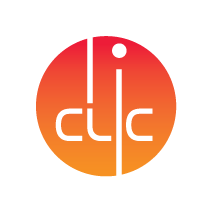 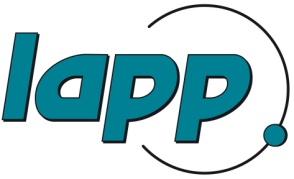 Châssis local module CLIC
Division CO mandatée depuis fin 2011 pour R&D châssis et intégration.
	Groupe de travail: architecture réseau, architecture châssis. 
	Développement commun depuis mi 2012: intégration de notre réseau dans l’infrastructure CERN (accessible en salle de contrôle).
	 → motivations CO: tests d’intégration du µTCA & versatile link (GBT).

	 Séparation des responsabilités à la fibre: CO développe le BE, le LAPP développe le FE.	
	 → BE châssis µTCA avec carte GLIB.
	 → FE standard.

	Depuis début 2013, lutte acharnée pour transmettre le protocole synchrone…
	 → opérationnel depuis début septembre sur la table (pas µTCA).
	 → réinstallation de l’électronique locale le 13/09 avant fermeture CLEX.
	 → actuellement en debug dans la galerie avec µTCA.

	Système devant permettre la récupération des données sur framework du CERN (FESA) et toutes ses fonctionnalités en salle de contrôle: affichage, algorithmes, datation, etc...
	 → trigger automatique uniquement.
Sébastien VILALTE 
25/09/2013
4
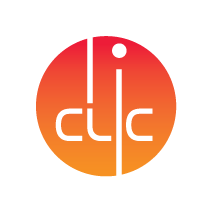 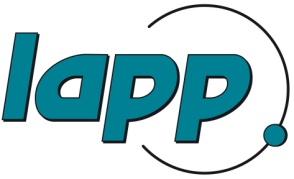 Projets 2013-2015
Châssis local CLIC:	

		- Implémentation trigger déterministe: spécification de l’opération.
		 → développement d’une carte mezzanine FMC pour GLIB permettant de traiter les 	signaux synchrones (CLK & Trigger). QUI?
		 → si échec, proposition d’intégration de la carte PCIe dans hardware FESA actuel 	(gateway). 
		
		- Choix d’un châssis standard pour proto module dans le CLEX.
		- Choix de l’architecture sous-système locale: mezzanines, cartes filles…
		- Premier prototype de châssis + carte de service locale + fond de panier.
		- Premier prototype de carte fille.
		- Qualifications aux radiations.

		- Discussions avec les sous-systèmes par l’intermédiaire de CO. Possibles 	collaborations… 

Sous-système BPM:
		
		- Caractérisation du BPM installé et électronique avec faisceau.
		- Nouveau BPM fin 2013: nouvelle étude, traitement du signal, électronique…
		 → nouvelle mezzanine en production: 192Msps, shaping intégré, calibration.
Sébastien VILALTE 
25/09/2013
5